Отслоение сетчатки глаза
Анализ разрыва сетчатки и ее взаимодействия со стекловидным телом
2
Проблема
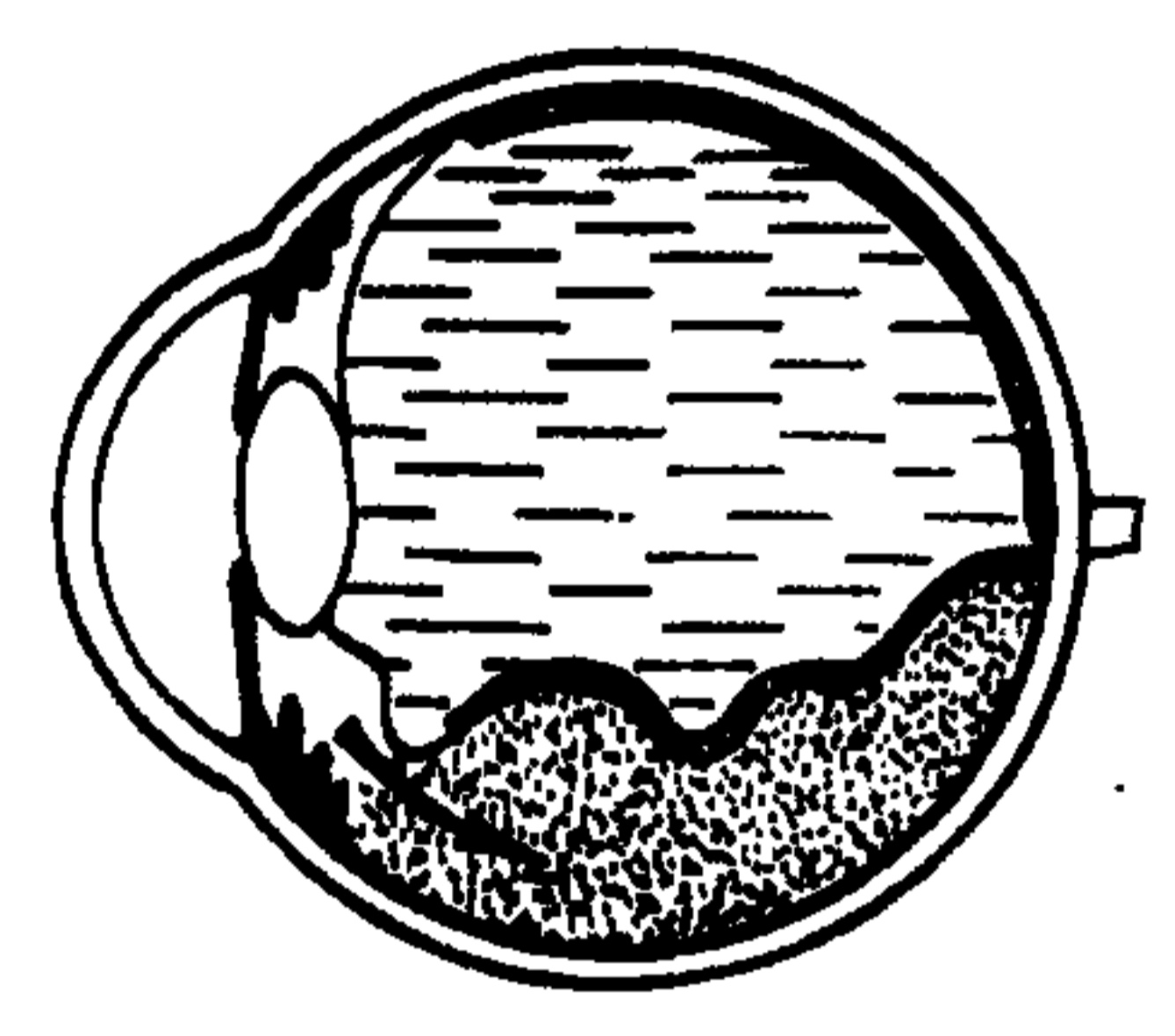 Отслойка сетчатки – это такое патологическое состояние, при котором сетчатка теряет контакт с сосудистой оболочкой глаза и отходит от нее внутрь полости глаза.  Основными причинами возникновения этой патологии являются многочисленные травмы, хирургические ошибки, отслоение стекловидного тела, воспаление сосудистого тракта.
3
Строение глаза
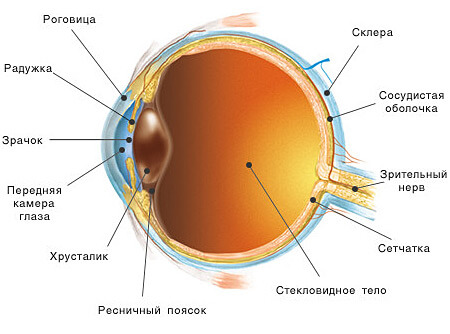 4
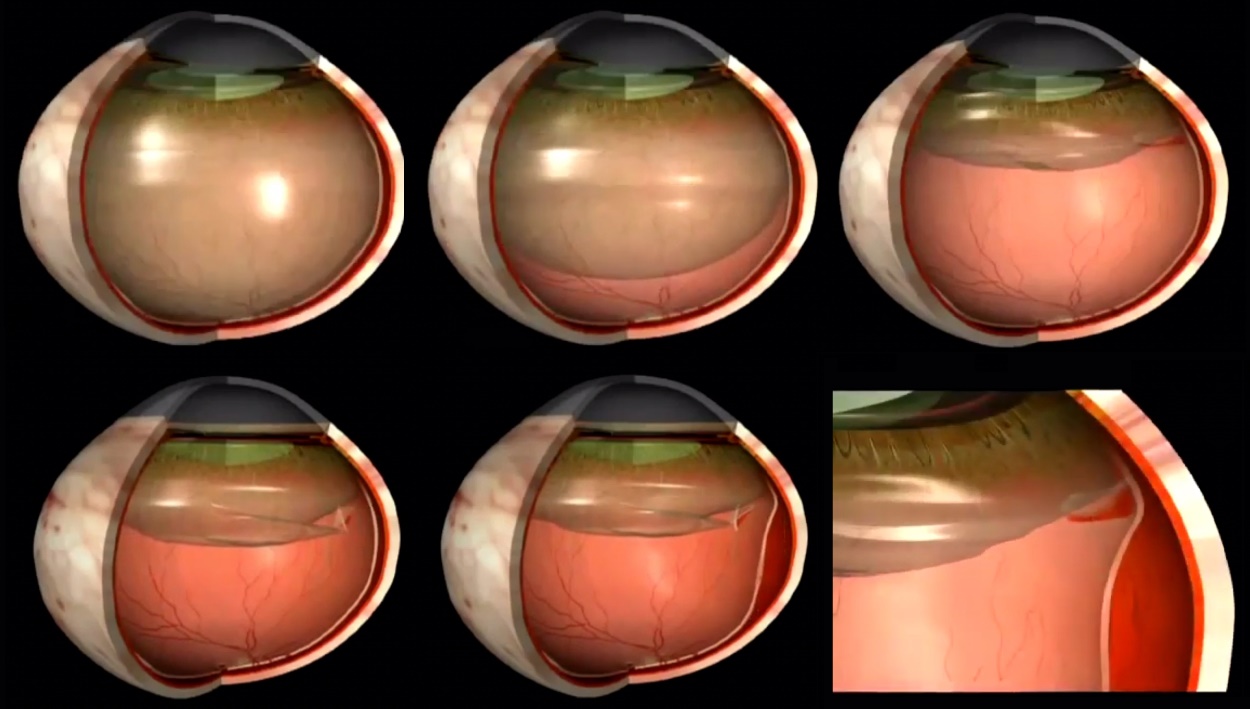 5
Витрэктомия
Витрэктомия – хирургическая операция, направленная на лечение отслоения сетчатки глаза. Первый этап – удаление СТ хирургическими щипцами.
При неправильном воздействии появляется вероятность разрыва сетчатки.
Задача состоит в том, чтобы найти величину и характер воздействия на сетчатку, при котором происходит ее разрыв или отслоение.
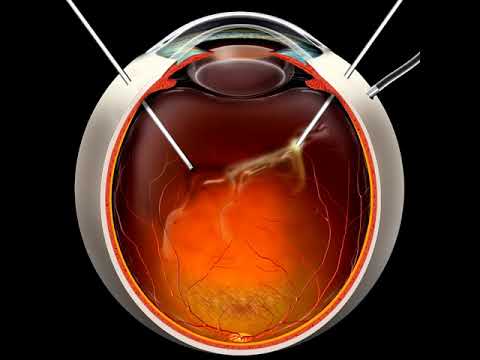 6
Математическое моделирование
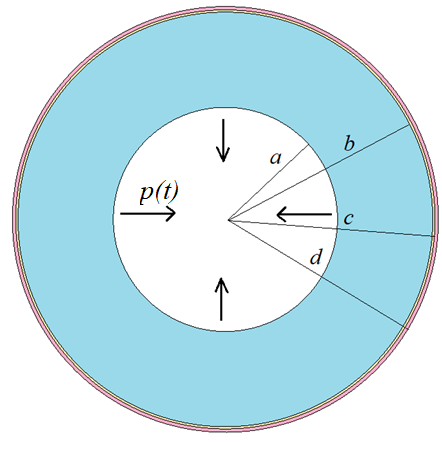 7
Математическое моделирование
к внутренней поверхности сферы прикладывается нагрузка;
внешняя поверхность зафиксирована. Ставится запрет на перемещение
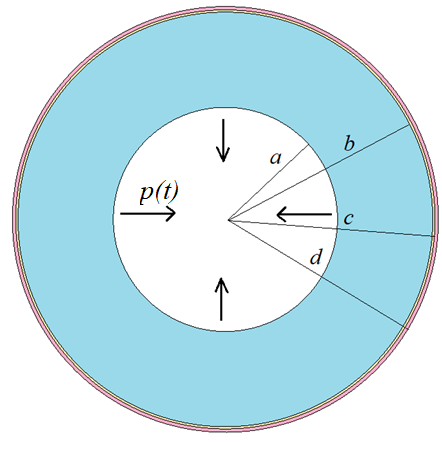 8
Аналитическое решение
Начнем с решения задачи. Применим некоторые допущения:
перемещения происходят только по радиальной координате, задача симметрична;
все слои сферы изотропны;
не учитывается сила тяжести и другие сторонние силы;
изнури, сфера подвергается равномерному растяжению.
В сферической системе координат:
9
Используемые уравнения
Связь деформаций
 через перемещение
Определяющее уравнение 
связи напряжений и 
деформаций
сетчатка
Сосудистая оболочка
Стекловидное тело
Уравнение равновесия
10
Граничные и начальные условия
11
Вязкоупругое поведение тела можно однозначно описать с помощью  функций релаксации G(t), либо функций ползучести J(t). Эти функции находятся экспериментально. Они между собой эквиваленты, и существует переход с помощью преобразования Лапласа:
12
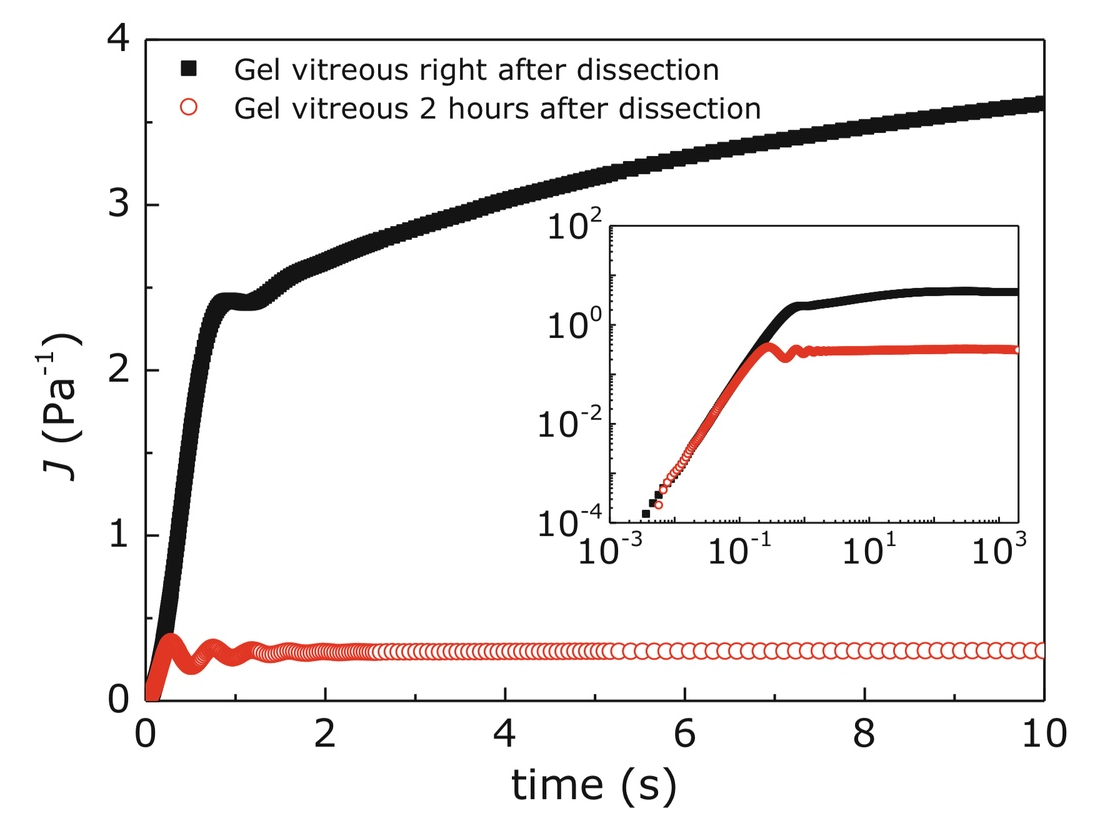 В статье Andreia F. Silva “Rheological behavior of vitreous humor” вязкоупругие свойства СТ представлены в виде графика ползучести J(t). 
Каждой реологической модели соответствует своя функция ползучести. Во многих статьях стекловидное тело моделируют в виде обобщенной модели Кельвина-Фойгта:



Соответственно, функция ползучести СТ имеет экспоненциальный вид.
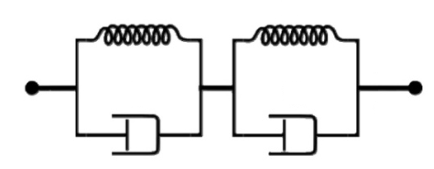 13
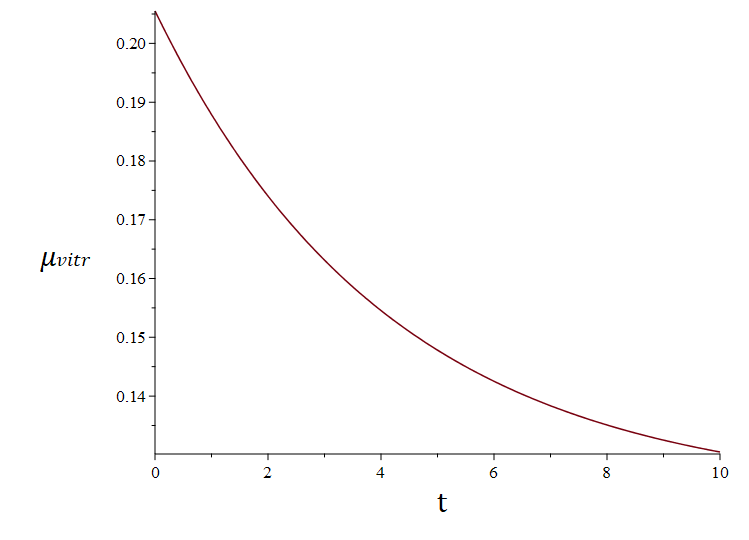 14
Аналитическое решение
Были получены выражения для напряжений и перемещений для каждого слоя сферы. Например, радиальные напряжения в сетчатке:
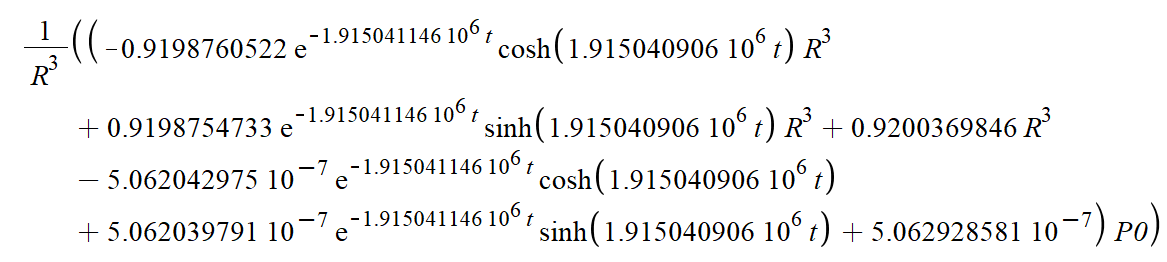 15
Аналитическое решение
Из работ Русановской А.В. и Тагиева Г.Н. можно сделать вывод, что причиной отслоения сетчатки являются главные напряжения, а, в свою очередь, ее разрыв обеспечивают касательные напряжения.

Главные напряжения достигли критического значения→ отслоение
Касательные напряжения достигли критического значения→ разрыв
16
Аналитическое решение
Численное решение квазистатической задачи в ANSYS
17
Геометрия
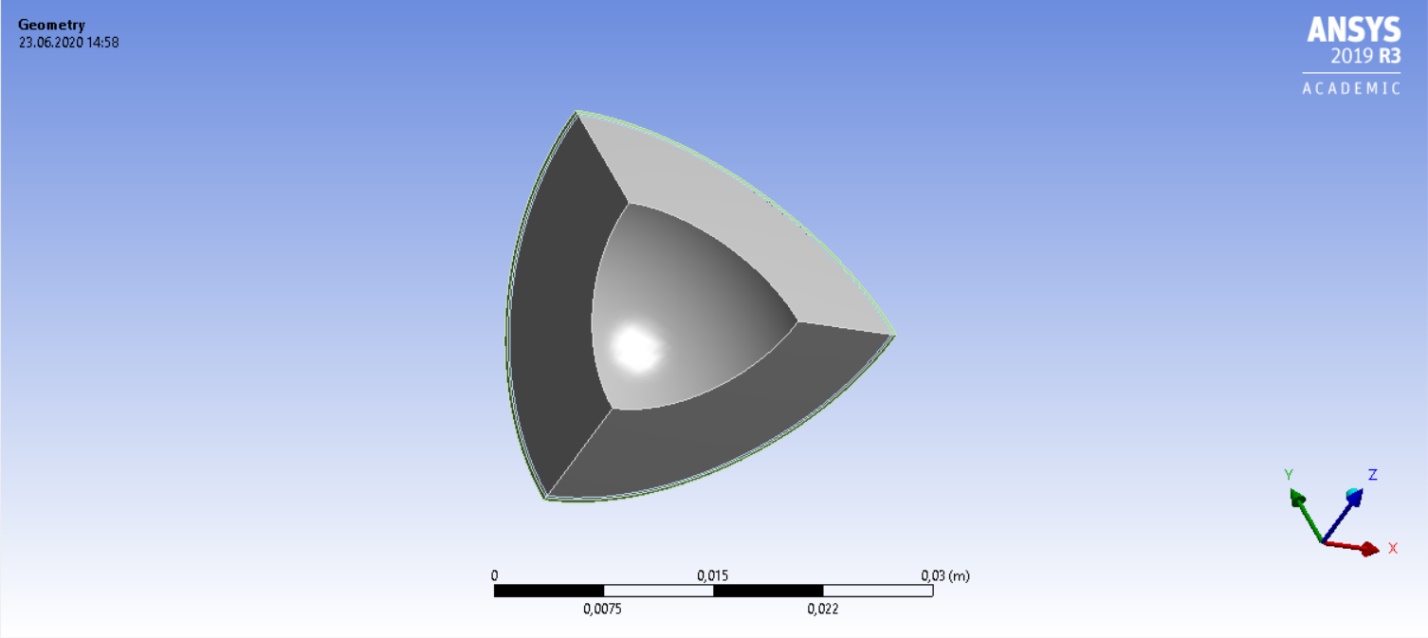 Численное решение квазистатической задачи в ANSYS
18
Сетка
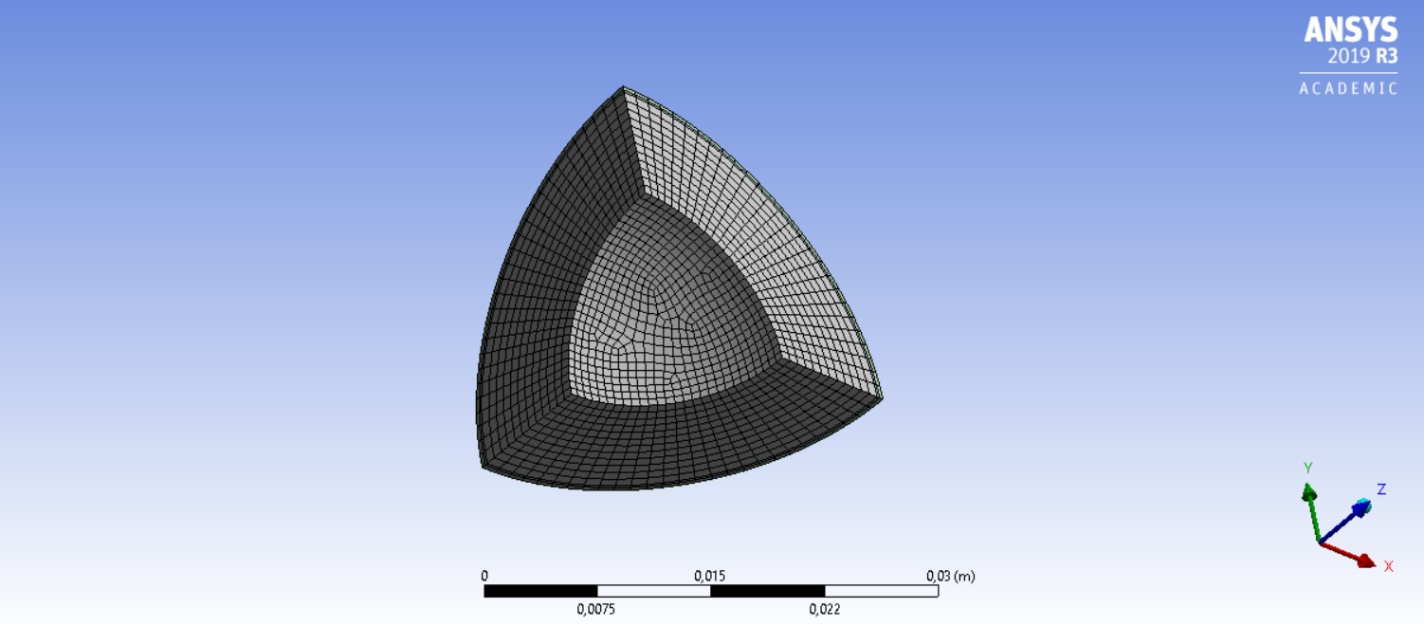 Численное решение квазистатической задачи в ANSYS
19
Нагрузка
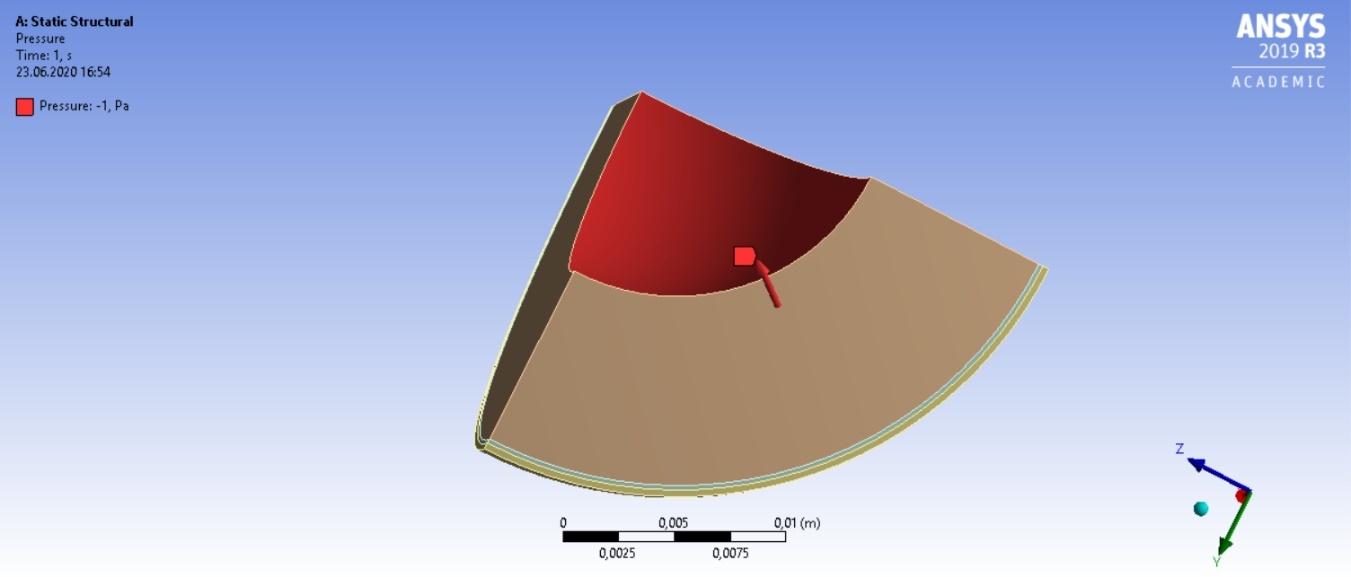 Численное решение квазистатической задачи в ANSYS
20
Граничные условия
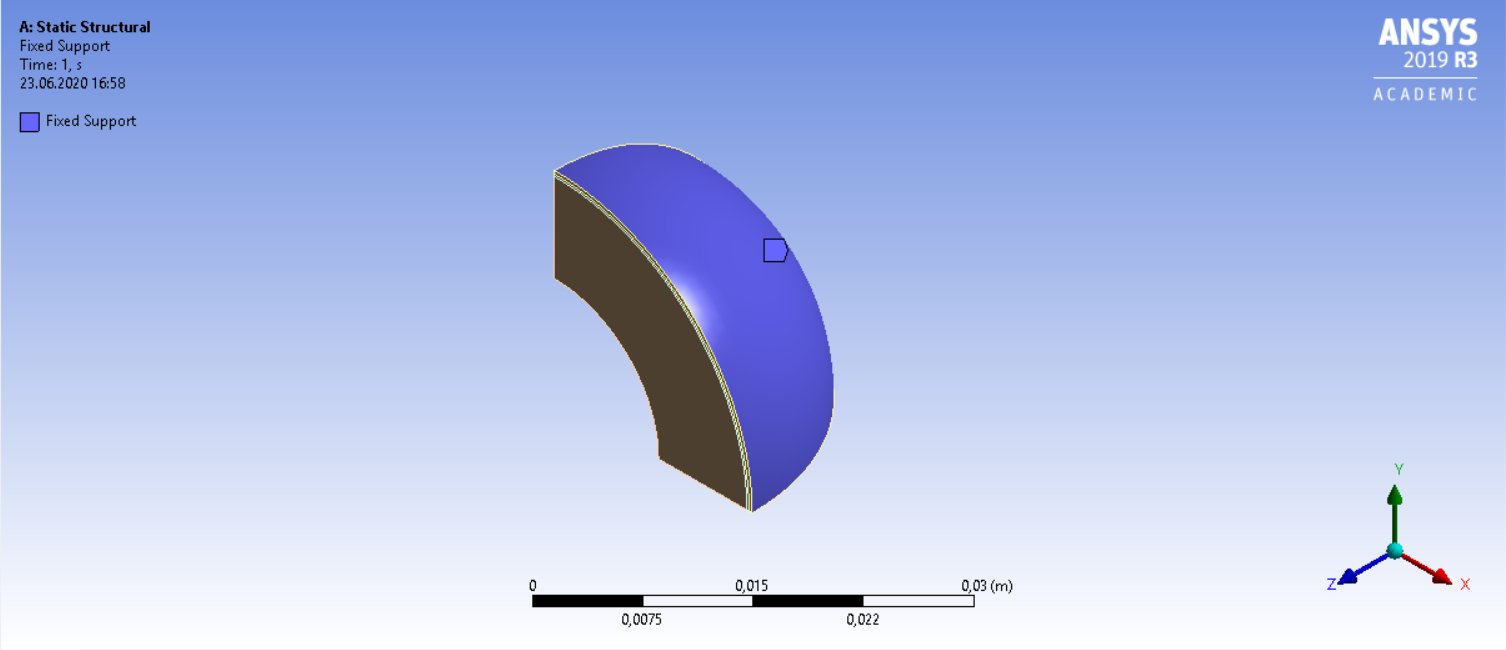 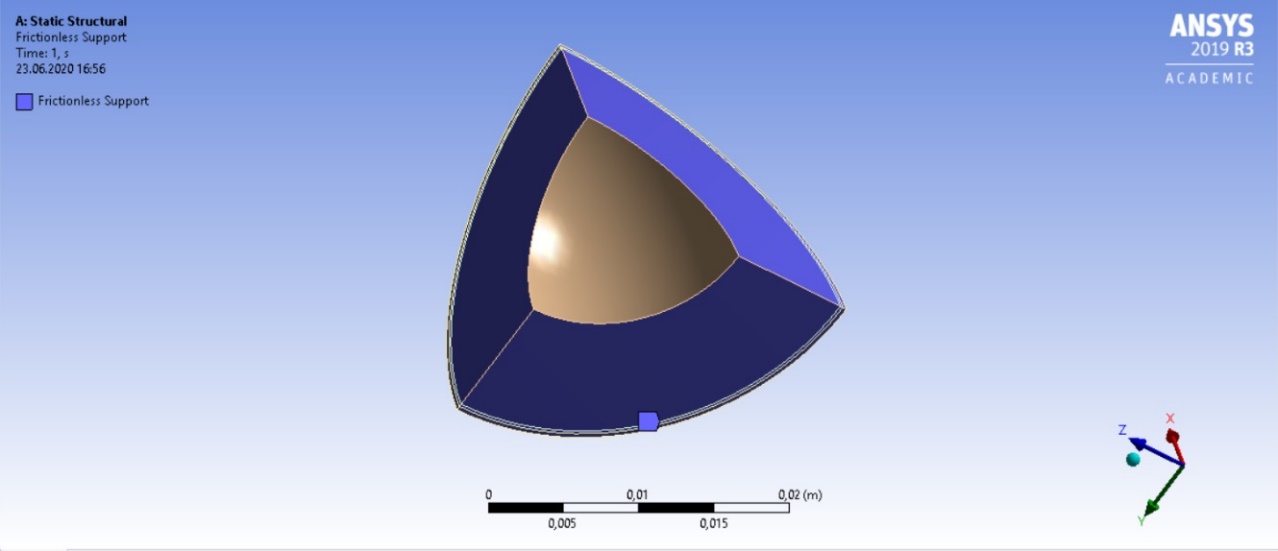 Численное решение квазистатической задачи в ANSYS
21
Результаты вычислений
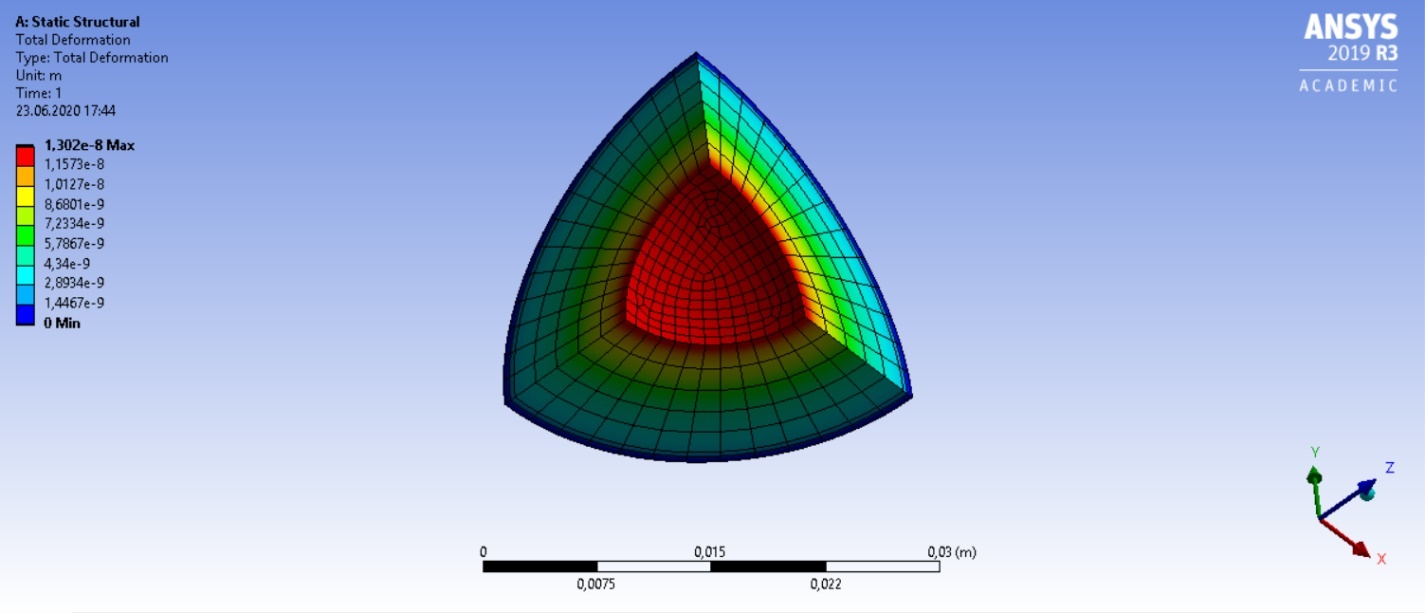 Численное решение квазистатической задачи в ANSYS
22
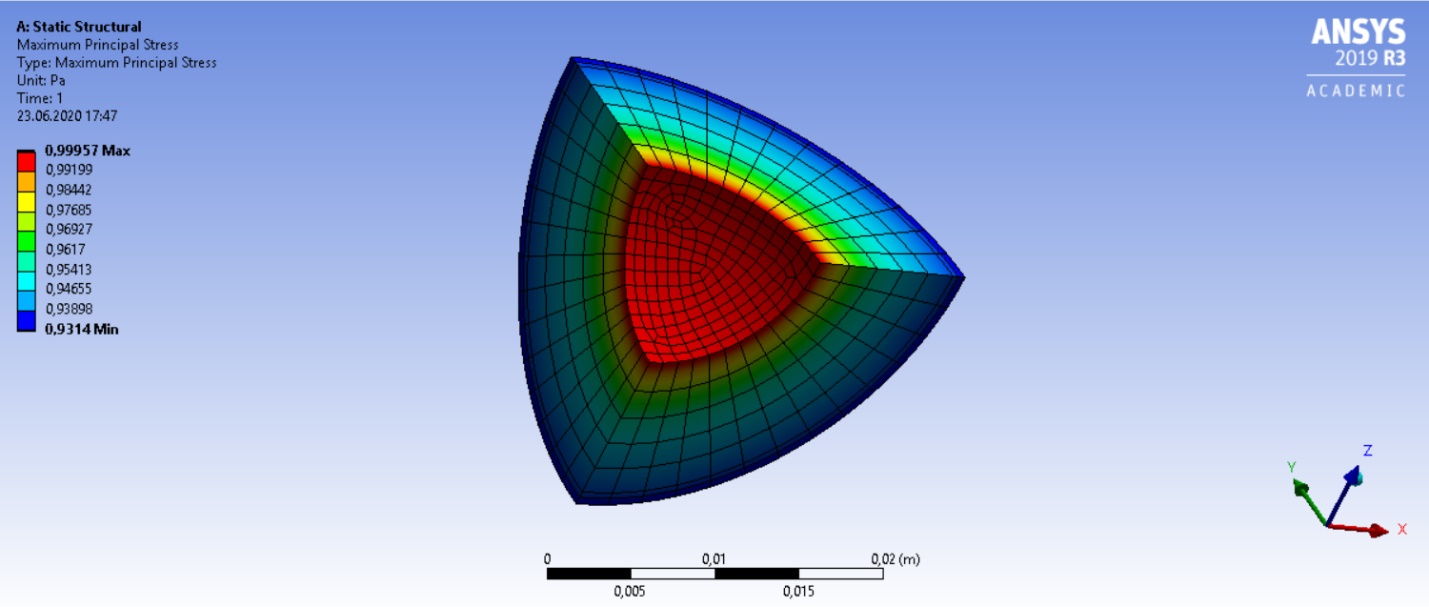 Численное решение квазистатической задачи в ANSYS
23
График зависимости максимальных главных напряжений на выбранном участке
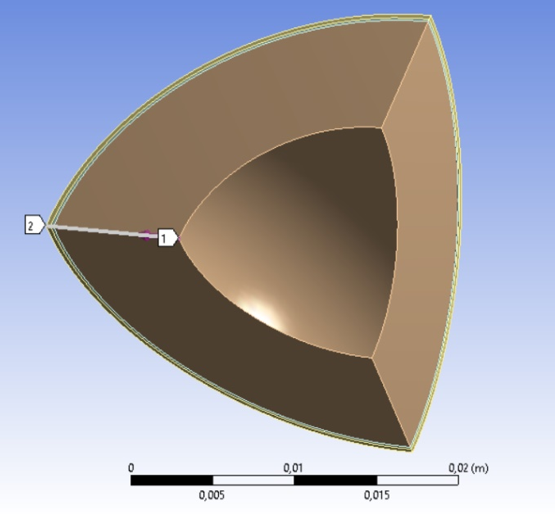 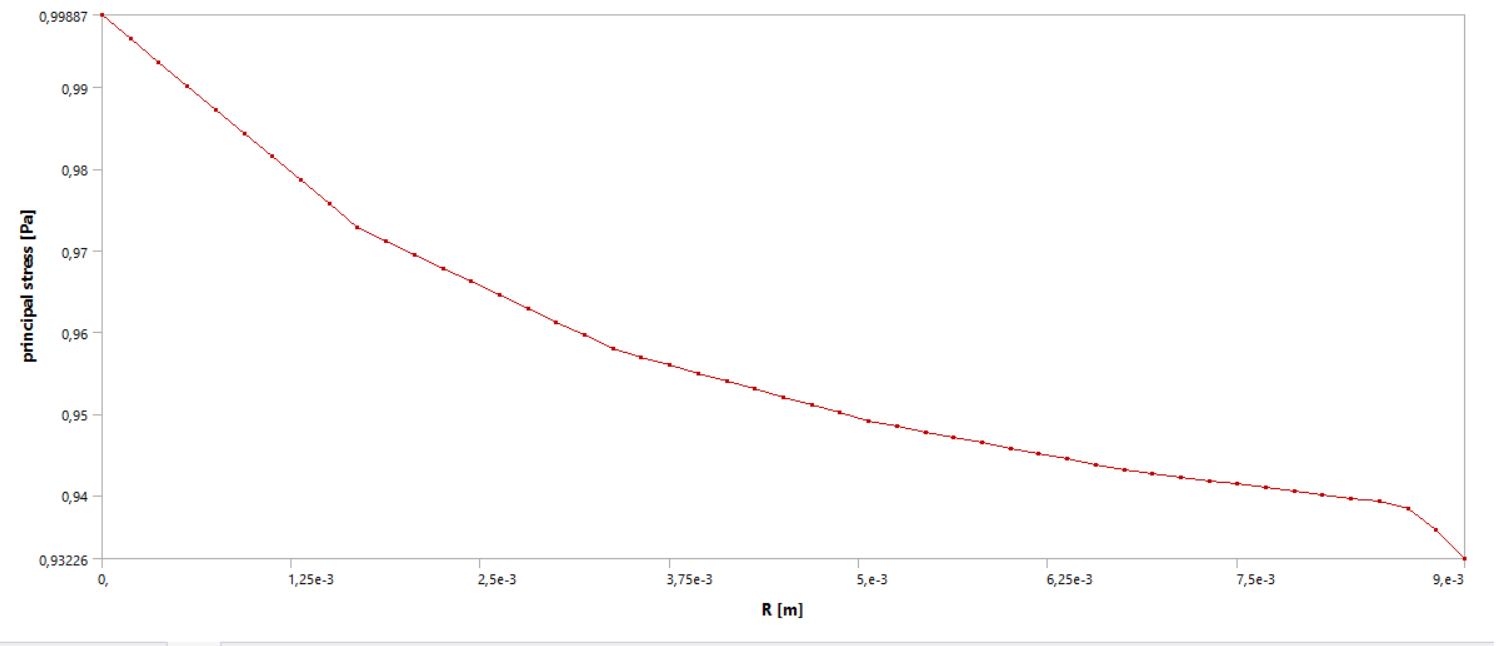 24
Численное решение динамической задачи в ANSYS
Численное решение динамической задачи в ANSYS
25
1. Длительное постоянное воздействие
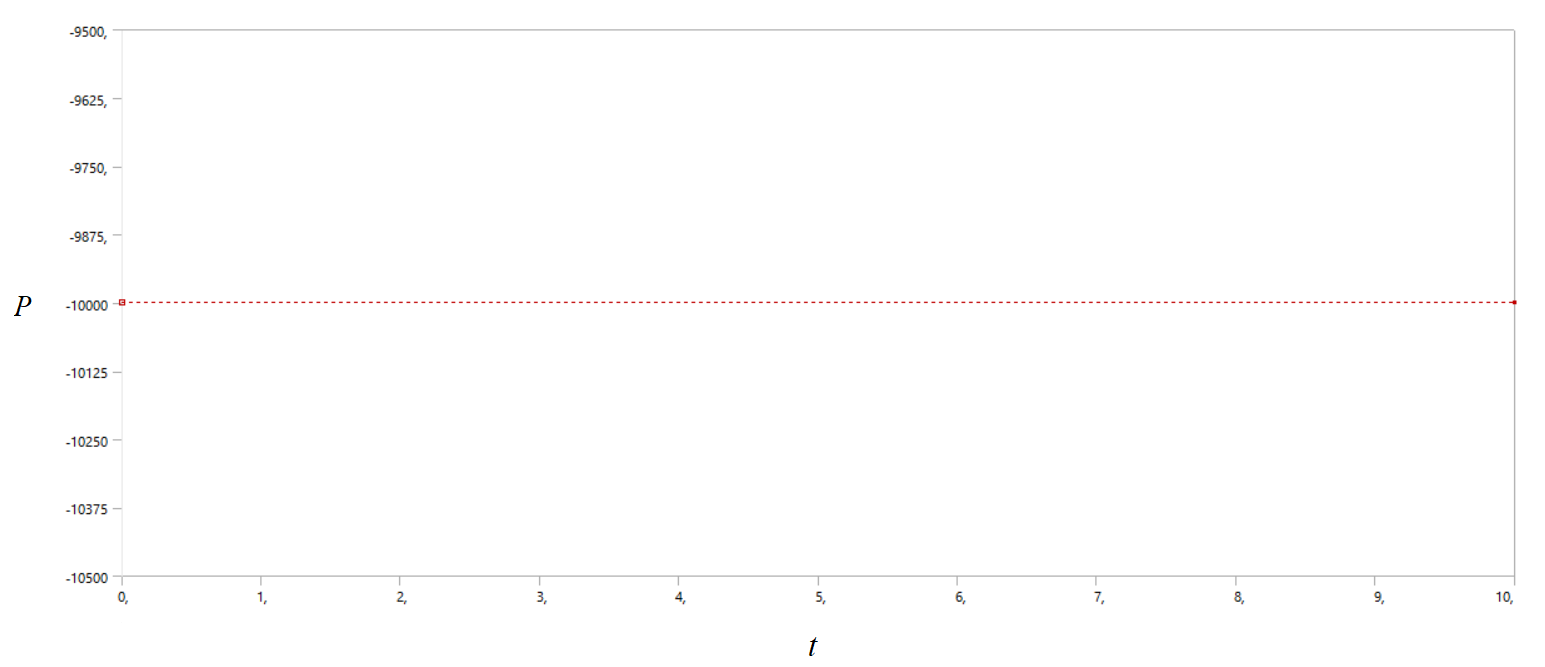 Численное решение динамической задачи в ANSYS
26
Максимальные касательные напряжения в стекловидном теле
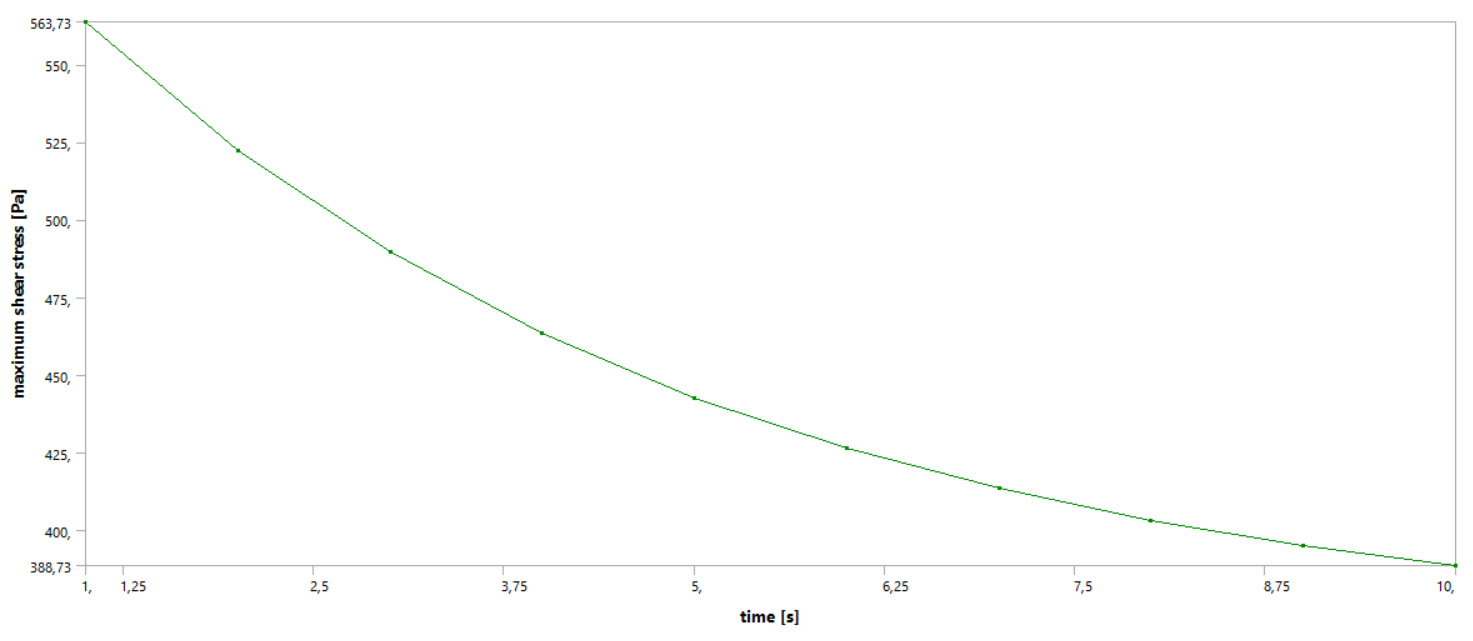 Численное решение динамической задачи в ANSYS
27
Максимальные касательные напряжения в сетчатке
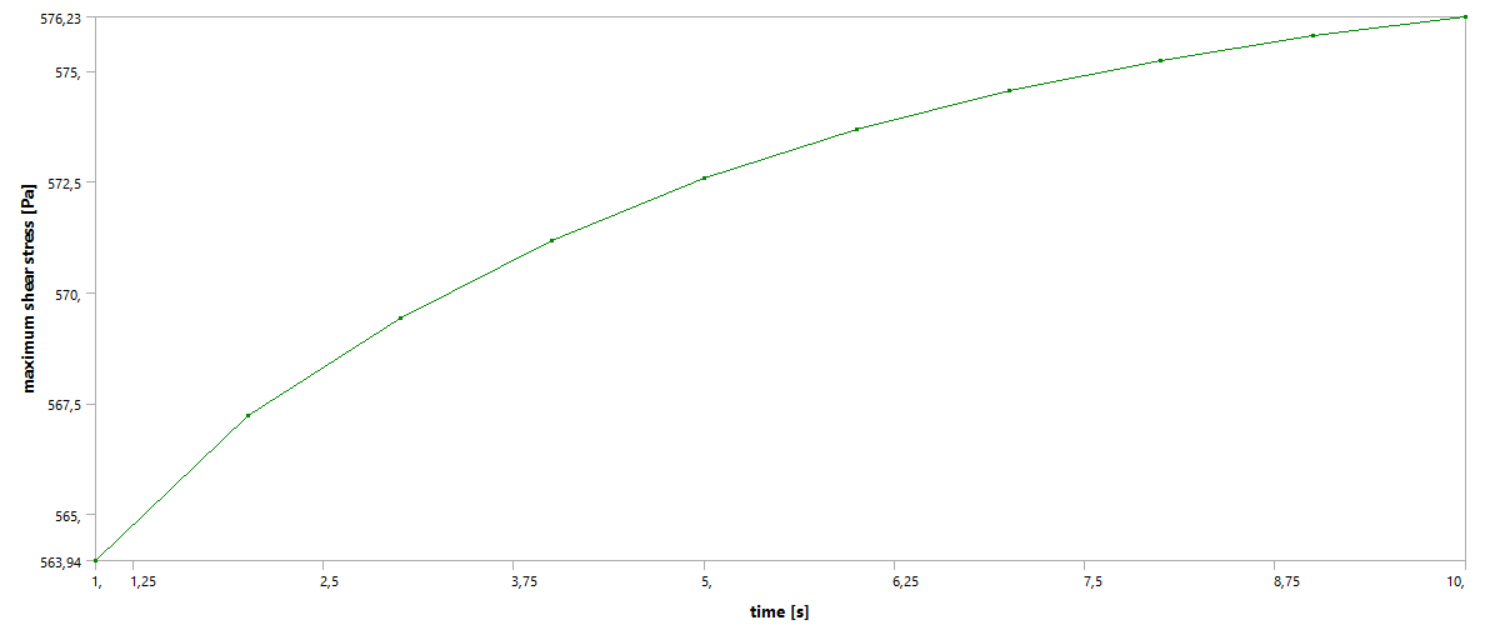 Численное решение динамической задачи в ANSYS
28
2. Резкое, кратковременное воздействие
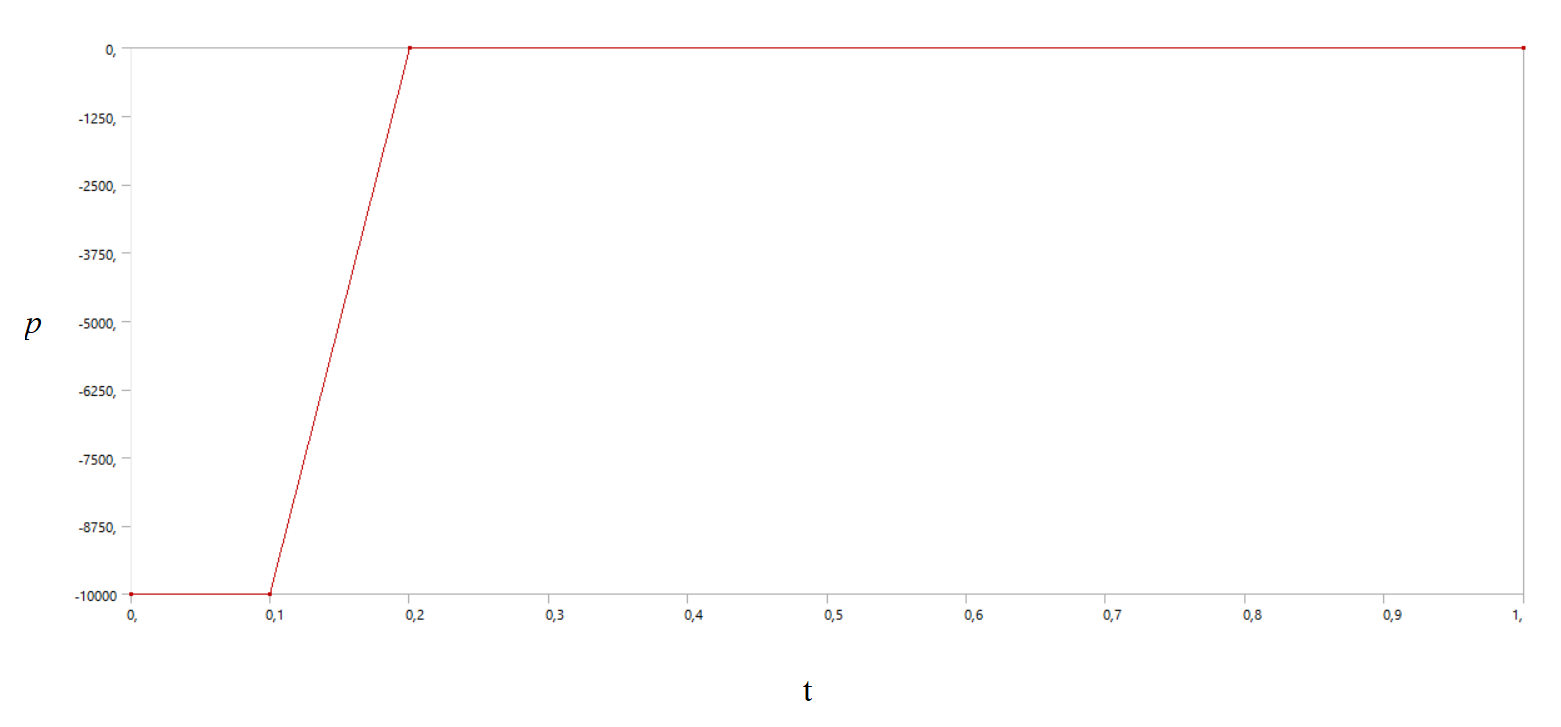 Численное решение динамической задачи в ANSYS
29
Максимальные касательные напряжения в стекловидном теле
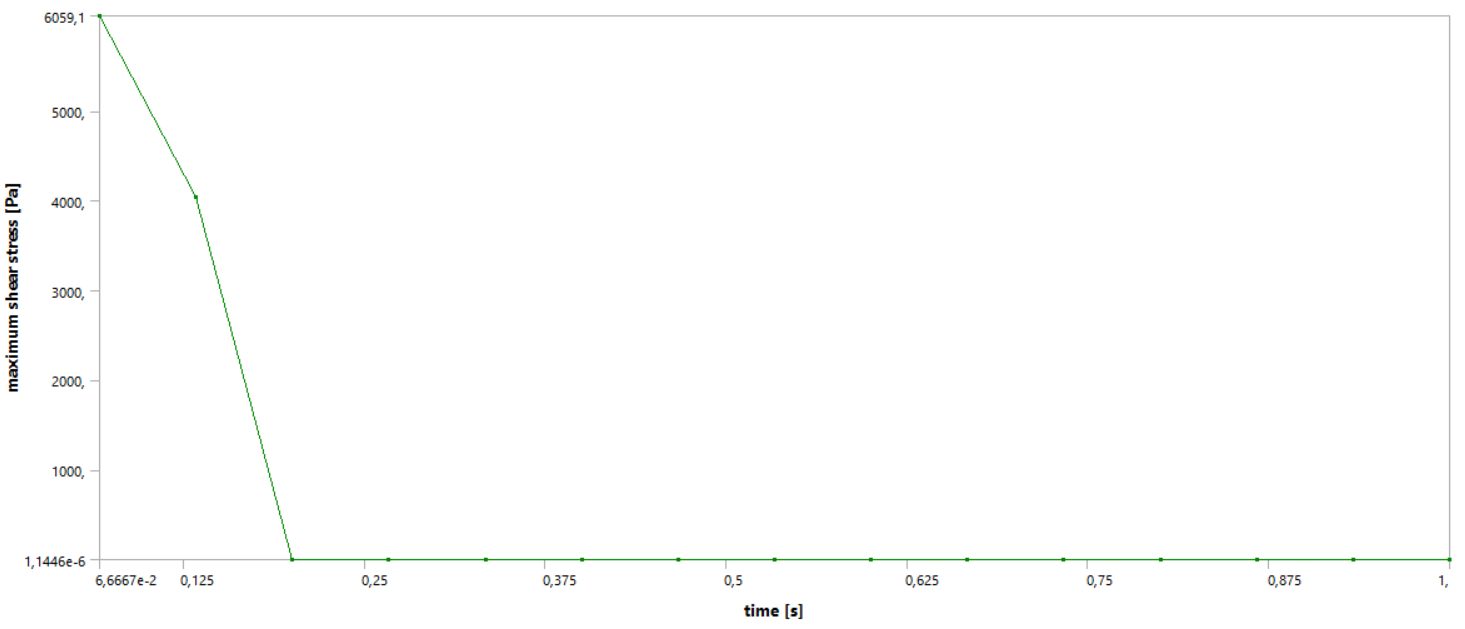 Численное решение динамической задачи в ANSYS
30
Максимальные касательные напряжения в сетчатке
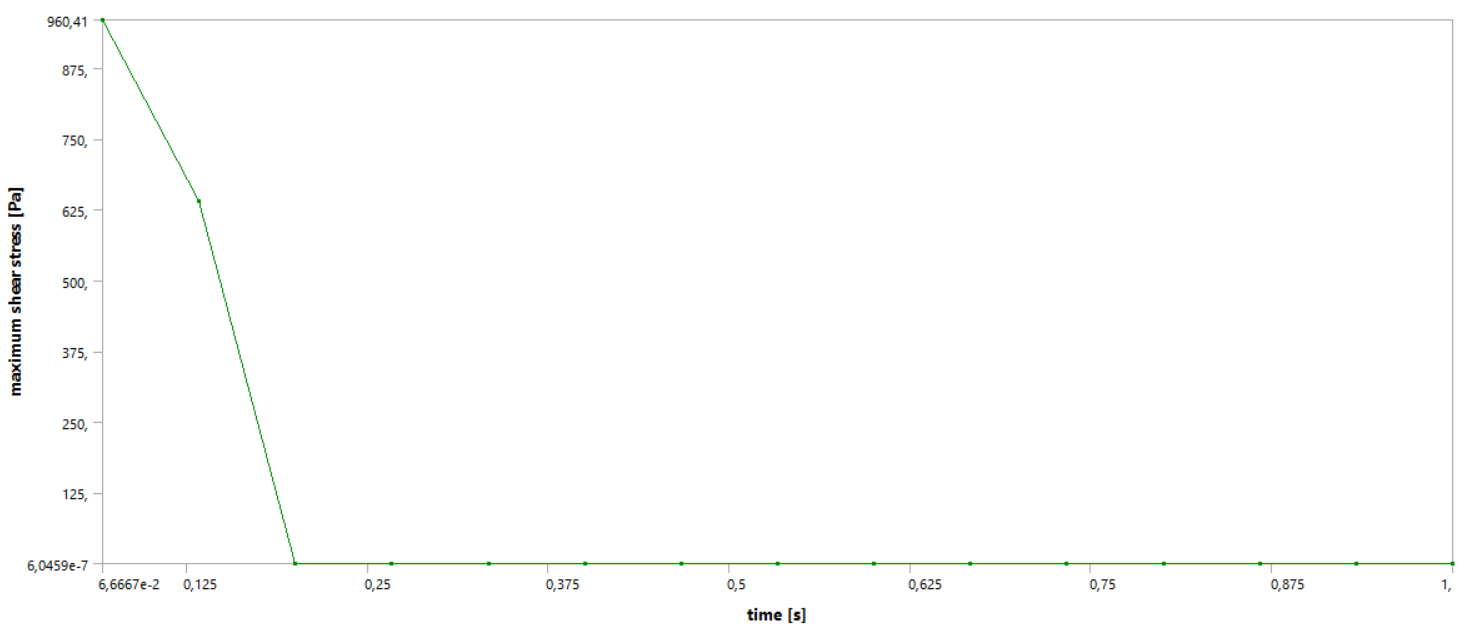 Численное решение динамической задачи в ANSYS
31
3. Воздействие, возрастающее по линейному закону
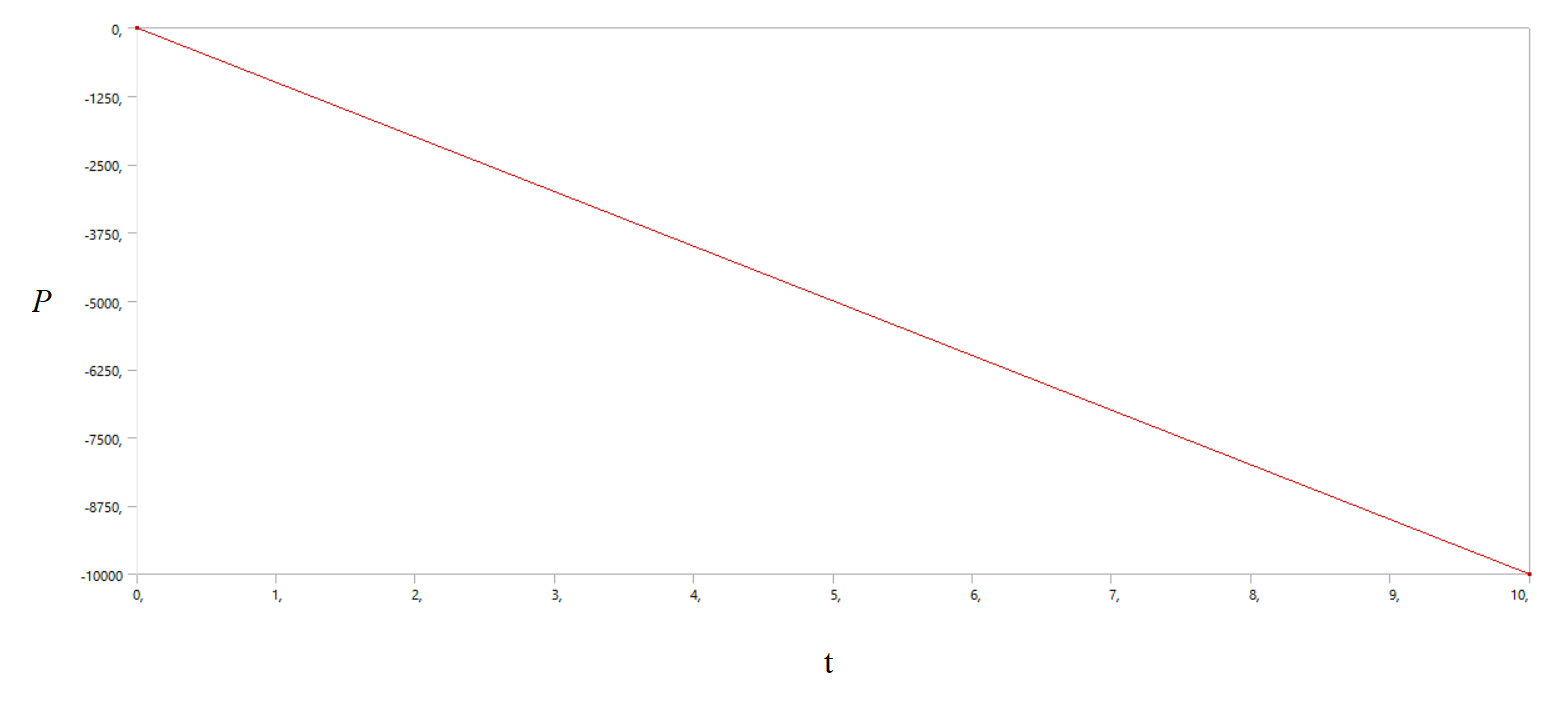 Численное решение динамической задачи в ANSYS
32
Максимальные касательные напряжения в стекловидном теле
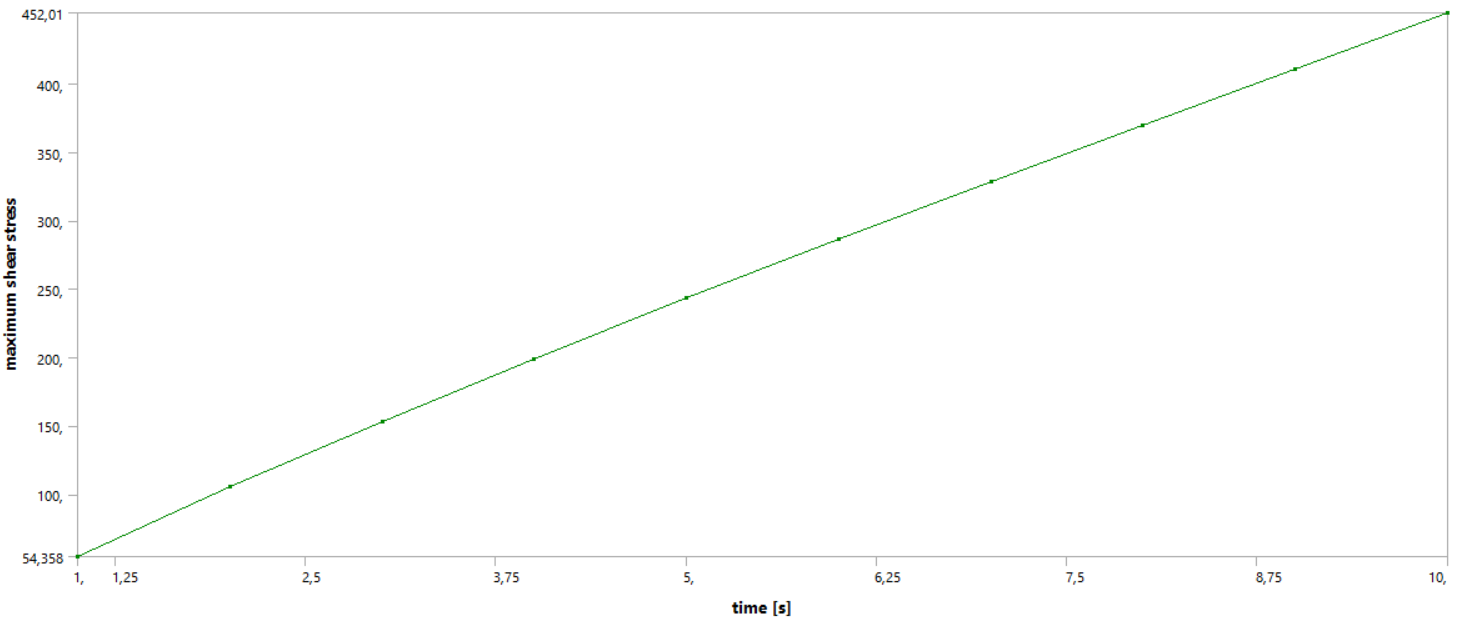 Численное решение динамической задачи в ANSYS
33
Максимальные касательные напряжения в сетчатке
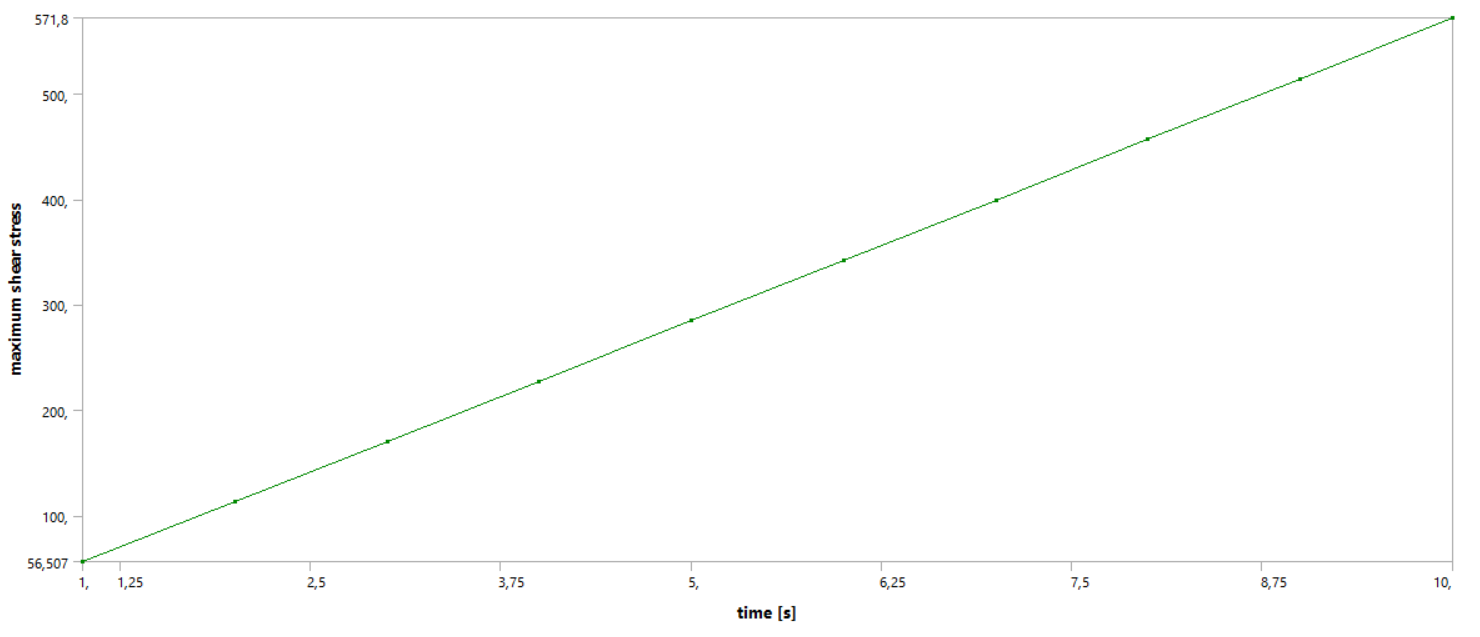 34
Сравнение максимальных касательных напряжений
35
Сравнение максимальных касательных напряжений
36
Заключение
Поставлена задача исследования воздействия на СТ, приводящего к отслоению/разрыву.
Аналитически решена квазистатическая задача и найдено критическое воздействие, вызывающее отслоение сетчатки. 
Решена динамическая задача в ANSYS Workbench
Сравнив полученные тремя разными методами максимальные касательные напряжения, было показано, что при проведении операции метод постепенной возрастающей нагрузки будет наиболее безопасным.